Caractéristiques des photons
Rayonnement du corps noir
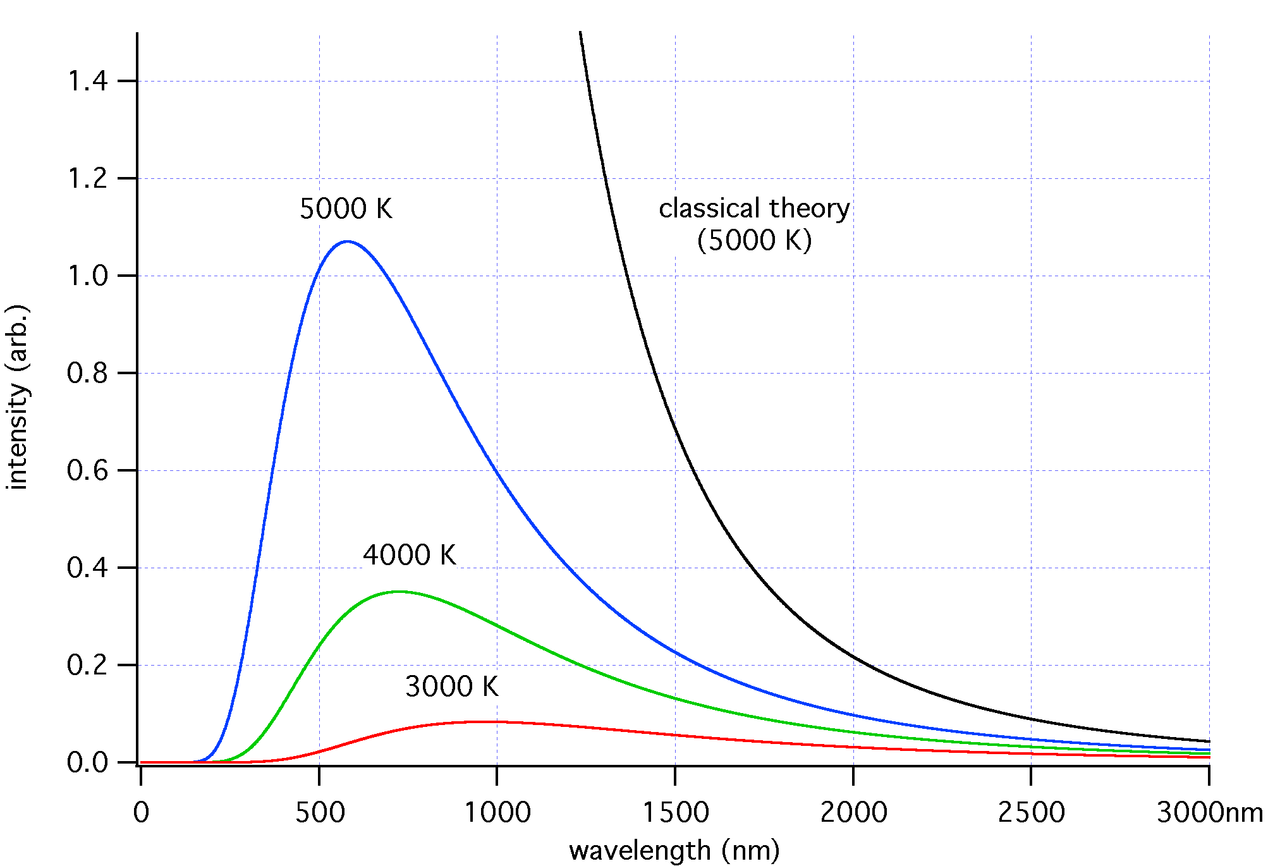 Effet photoélectrique
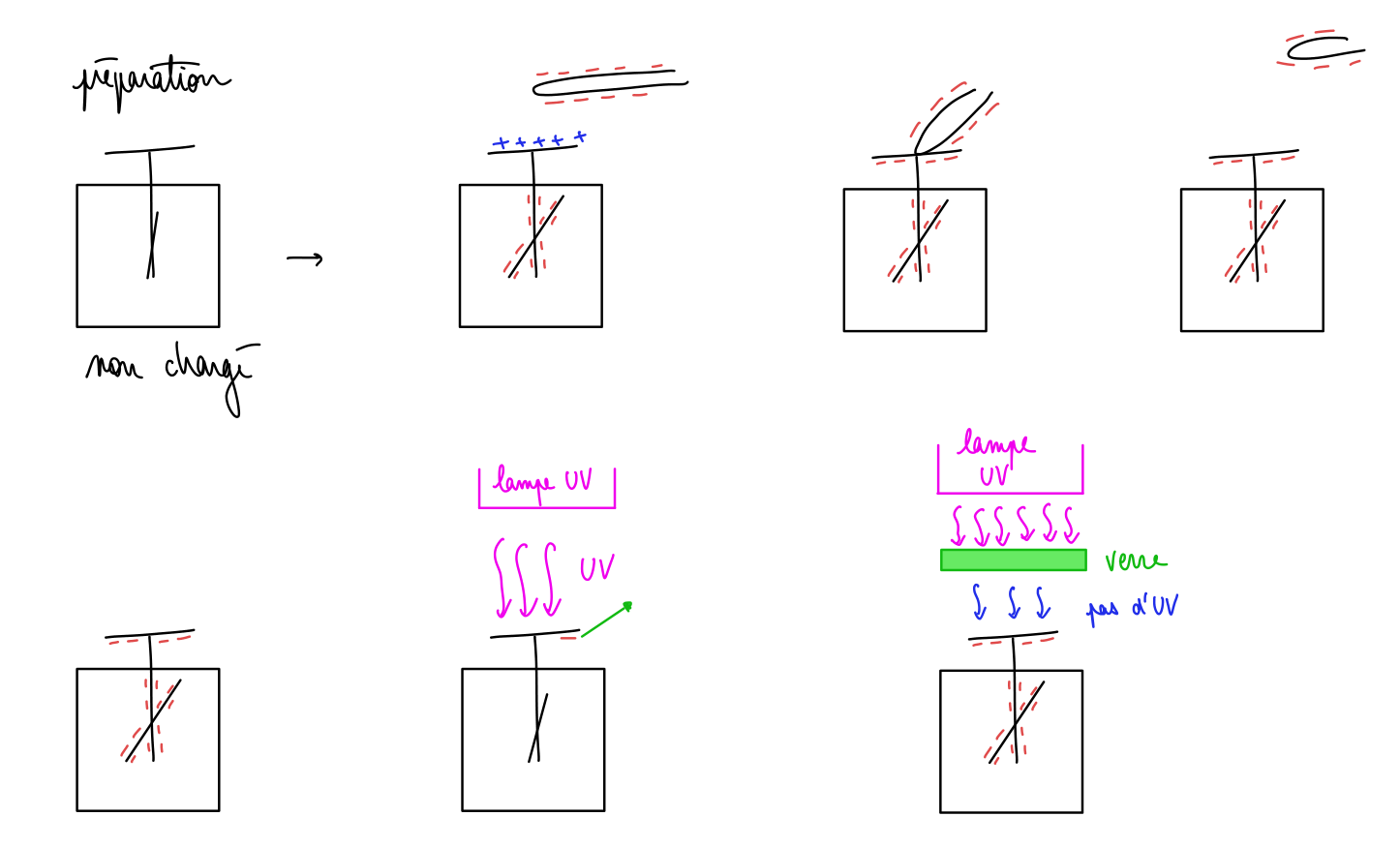 Effet photoélectrique
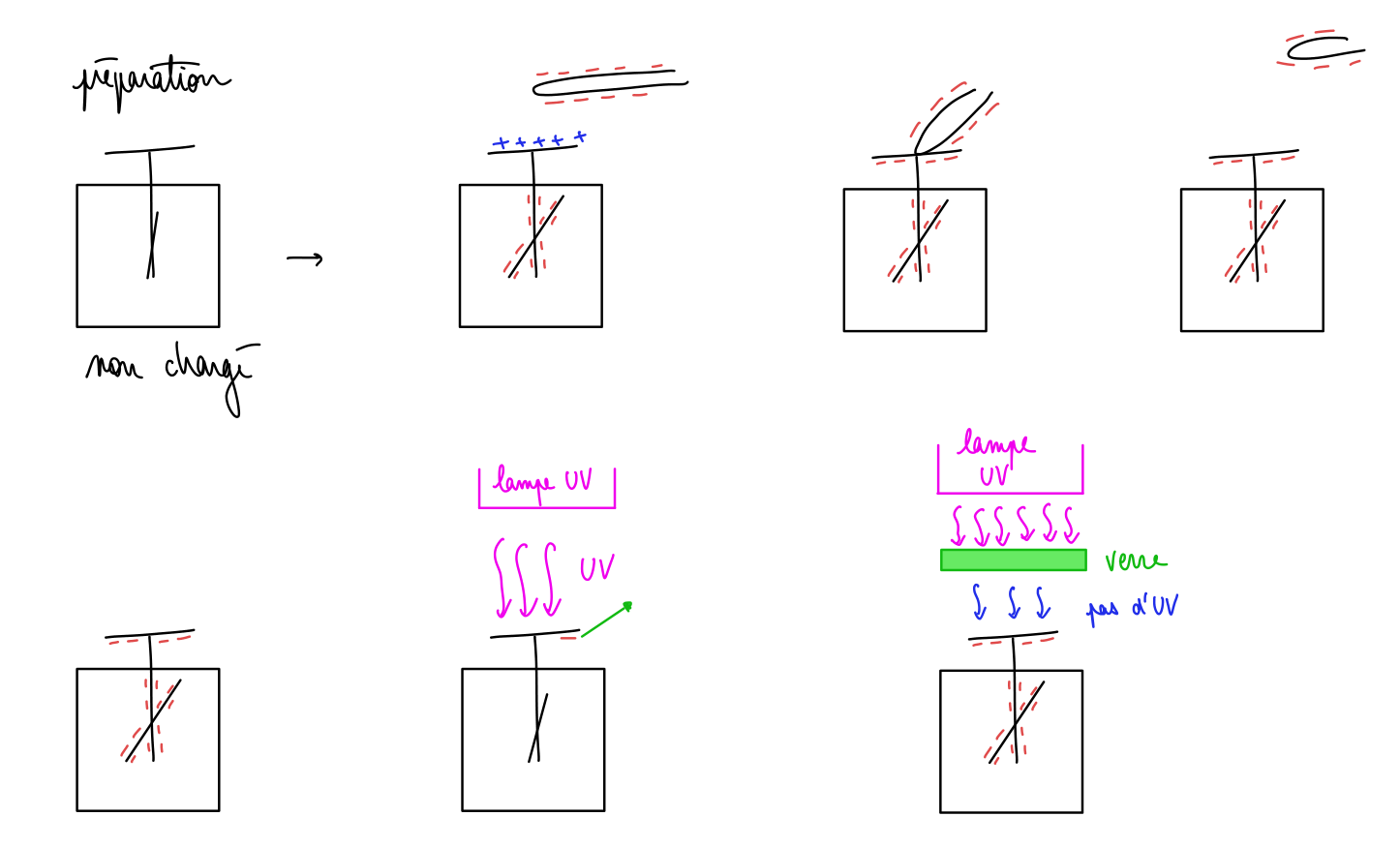 Effet photoélectrique
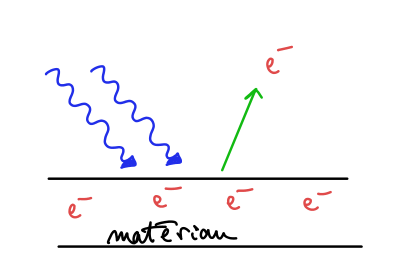 Expérience de Millikan
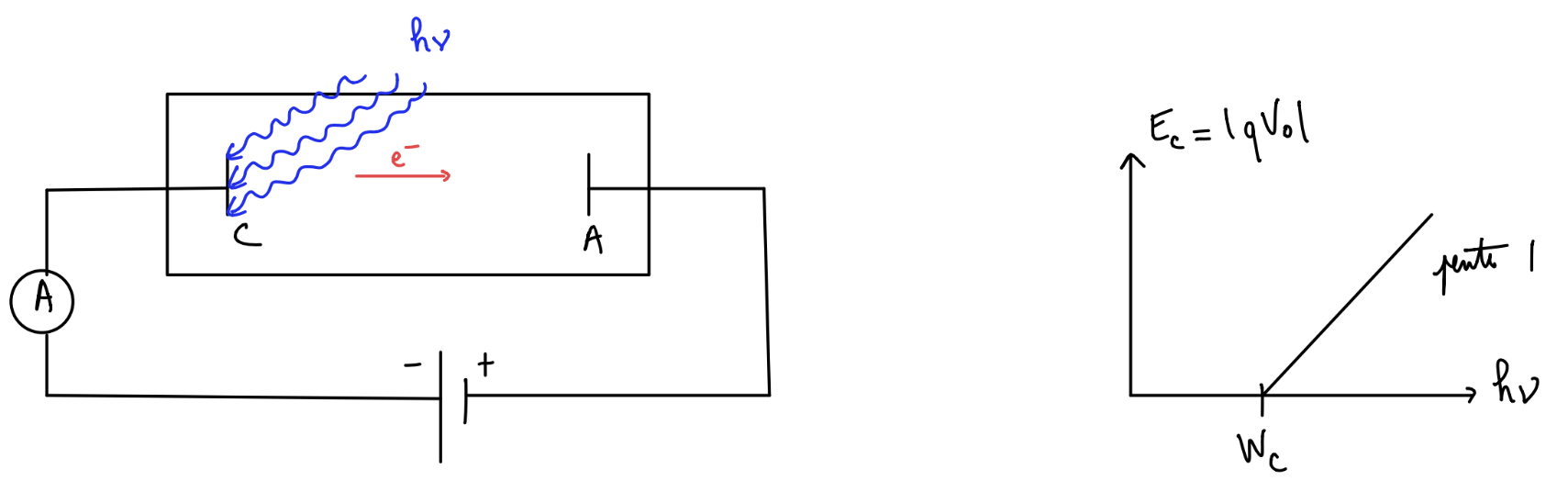 Insécabilité du photon : expérience de Hanbury Brown–Twiss
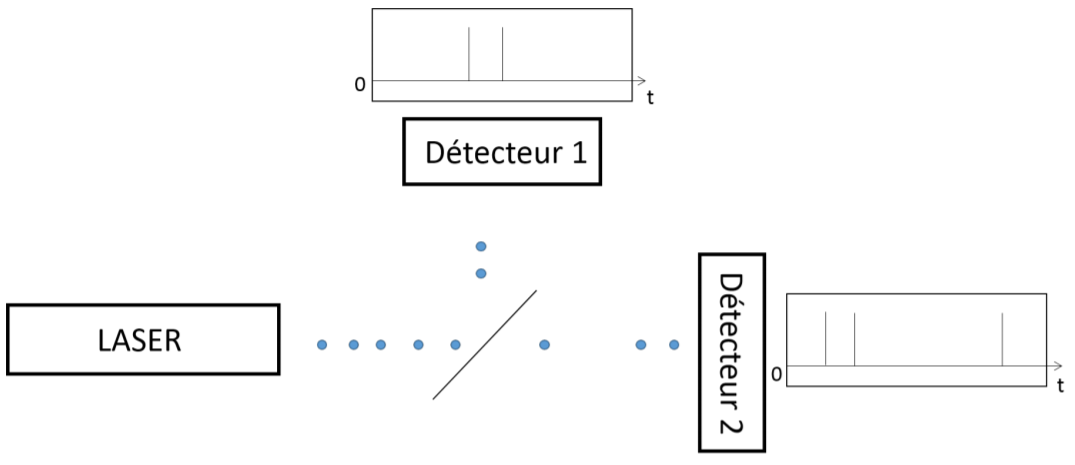 Source
Source: B. Blancon, V. Martos
Insécabilité du photon : expérience de Hanbury Brown–Twiss
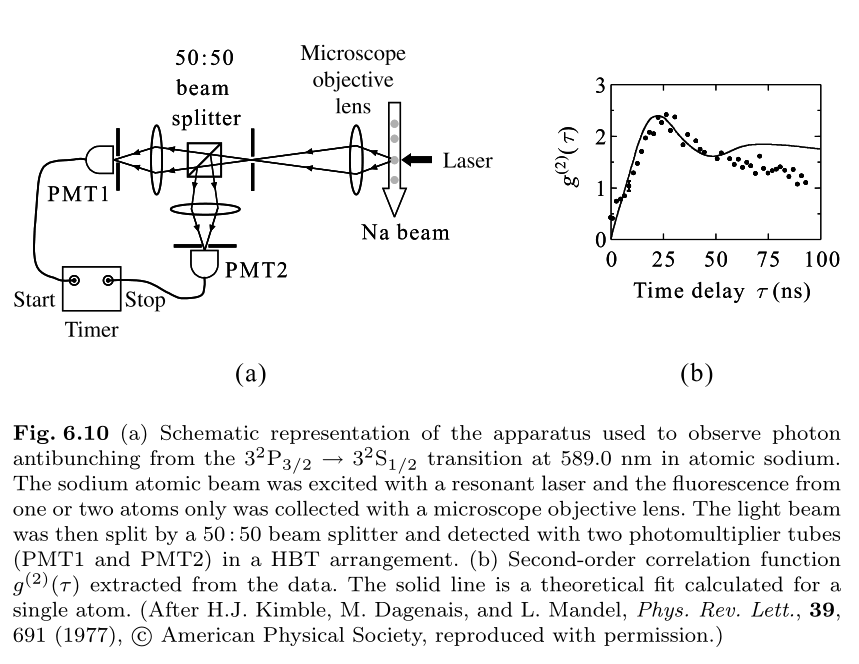 Source: Fox, Quantum optics
Voile solaire NanoSail-D2
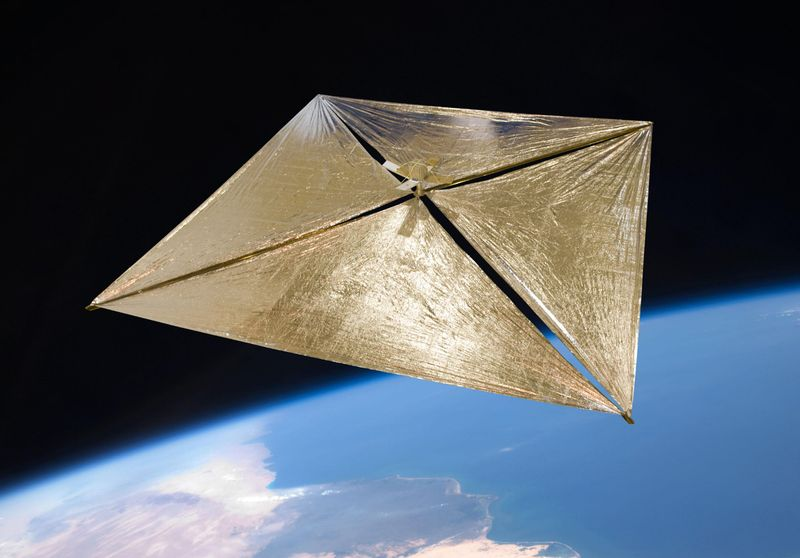 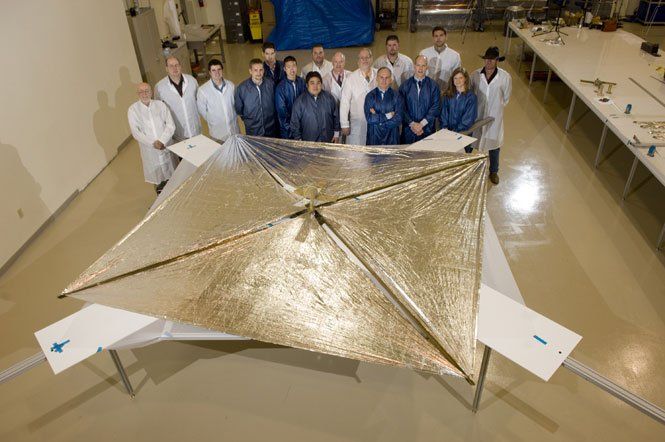 Expérience de Bethe
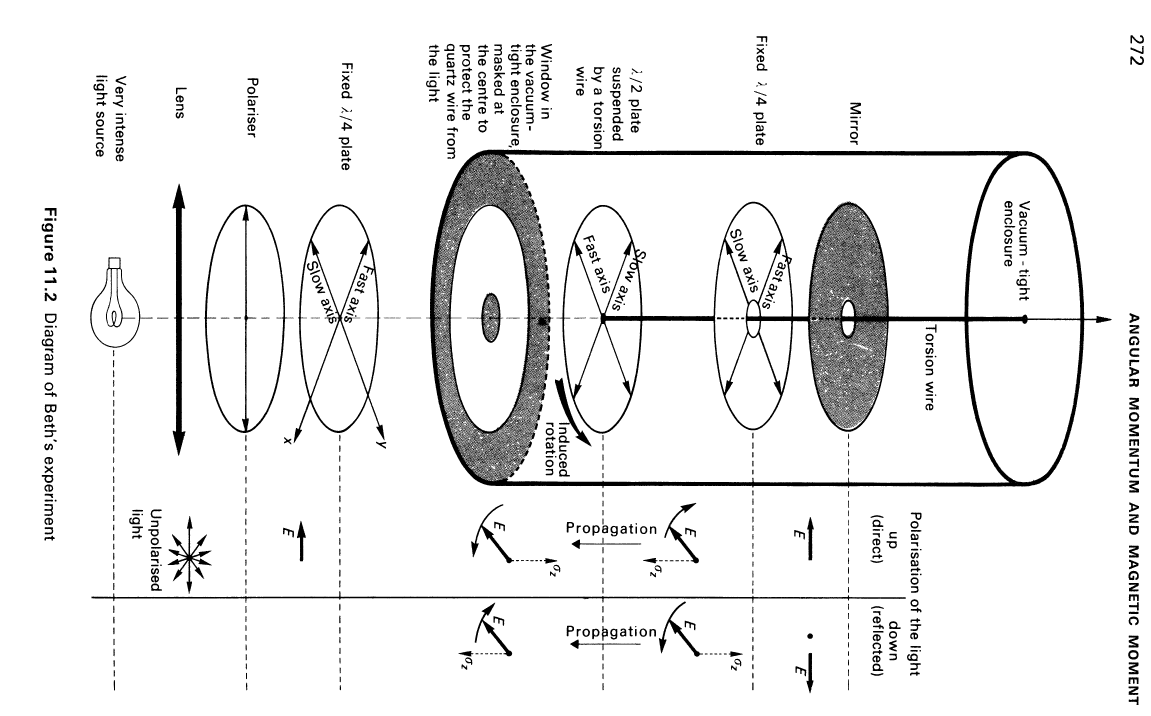 Source: Cagnac, physique atomique
Refroidissement Doppler
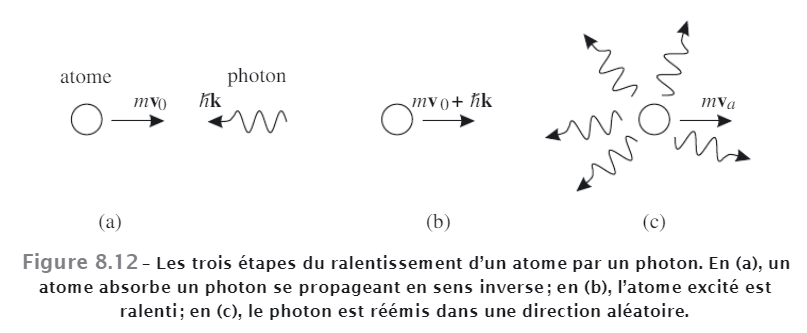 Source: Dangoisse
Refroidissement Doppler
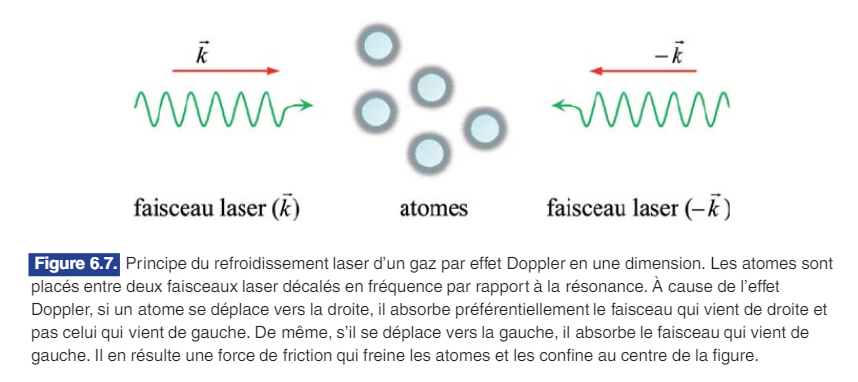 Source: LE LASER, Fabien Bretenaker, Nicolas Treps
Piège magnéto-optique
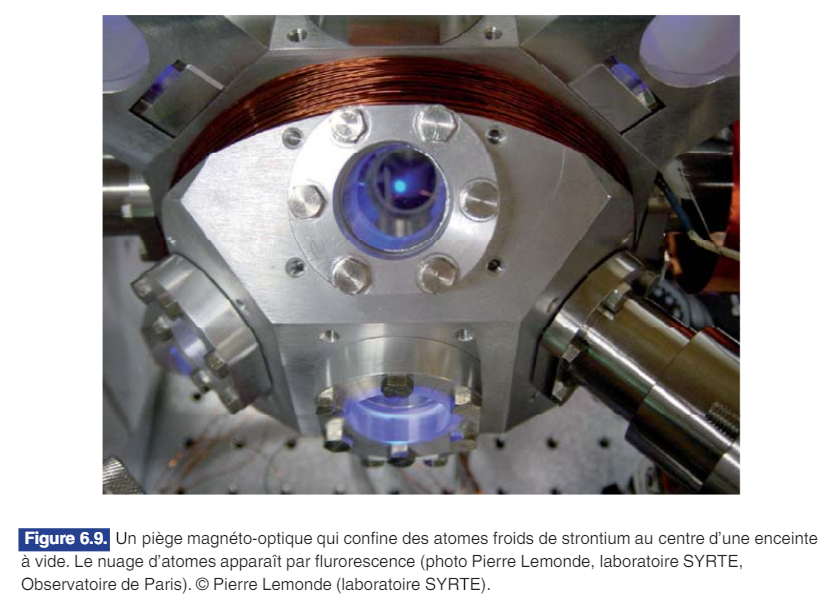 taille du nuage d’atomes: 1 mm
Source: LE LASER, Fabien Bretenaker, Nicolas Treps
Sisyphus cooling
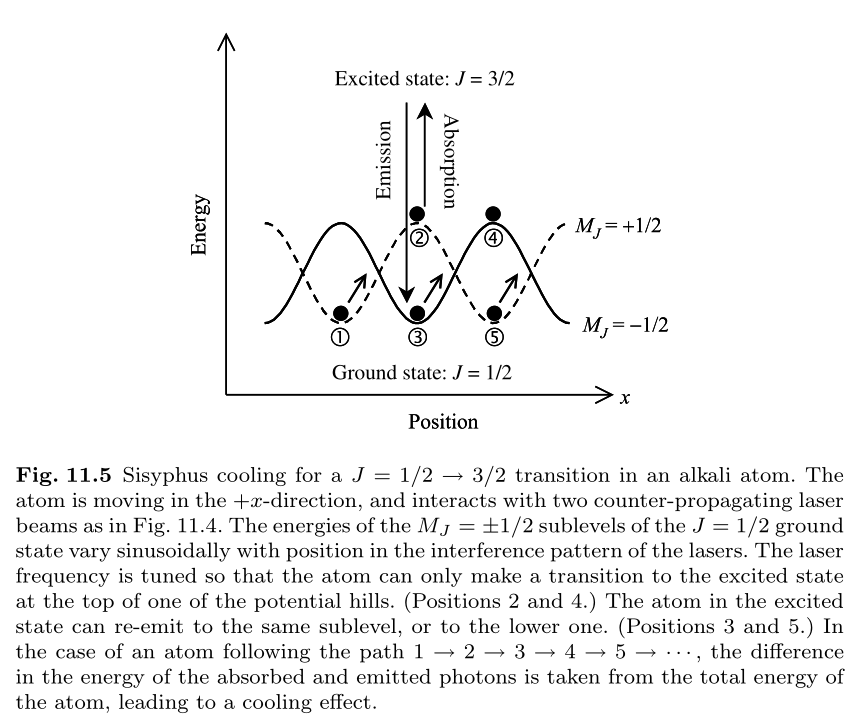 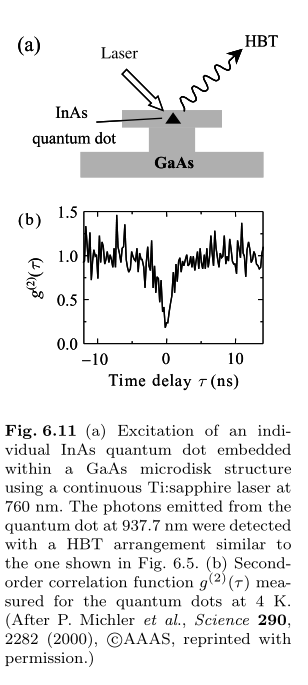 Annexe: Insécabilité du photon : expérience de Hanbury Brown–Twiss
Source: Fox, Quantum optics